Rethinking Level 7 Accountancy
Jonathan Mills
AFMDA Programme Director
Skills England level 6 AFMDA Trailblazer Group Chair
j.mills5@aston.ac.uk
Webinar Objectives
The AFMDA and L3-7 accountancy apprenticeship landscape
BRIDGE - Gradual progression from foundation apprenticeship to level 7 with certification at every stage of the journey
DIGITAL SKILLS - Triple Badging in modules: University Degree, Professional Body exemptions/exams, plus digital skills certification from Sage and/or Microsoft (sold as short courses too?)
Potential for accreditation from several Professional Bodies: 9 ACCA and 12 ICAEW (CIOT/CIPFA) and same principle for ICAS, CIMA, IFA
Careful Mapping and Scaffolding to minimise what is left at the end of the AFMDA, to make affordable achievable level 7 (eligible for 2-year Masters Loan)
Anything you want to know? – please speak now – use chat - Q&A to finish
Accounting Apprenticeships
Skills funding “Pyramid”
Using several standards is likely to improve  
qualification achievement rates (QARs), 
provide multiple exit points, 
and increase funding.
LEVEL 7   
 up to £21k funding for under 21’s
 

                LEVEL 5 and 6
            Accounting Finance Manager Degree Apprenticeship
                up to £27k funding for any age

                  LEVEL 4 
                             Accounting Technician 
                                 up to £12k funding for any age
  
                              LEVEL 3 fast track access
                                           £2k for employers
                                              Up to £4.5k for learning providers
                                                 Unpaid 8-month internships
                                                   1x level 4 module
STRATEGIC
Level 4 cost comparison
Do you have AAT Colleges you work with?

AAT level 3 and 4 feed into the AFMDA

Use Foundation Apprenticeship as Fast Track HE Access Course
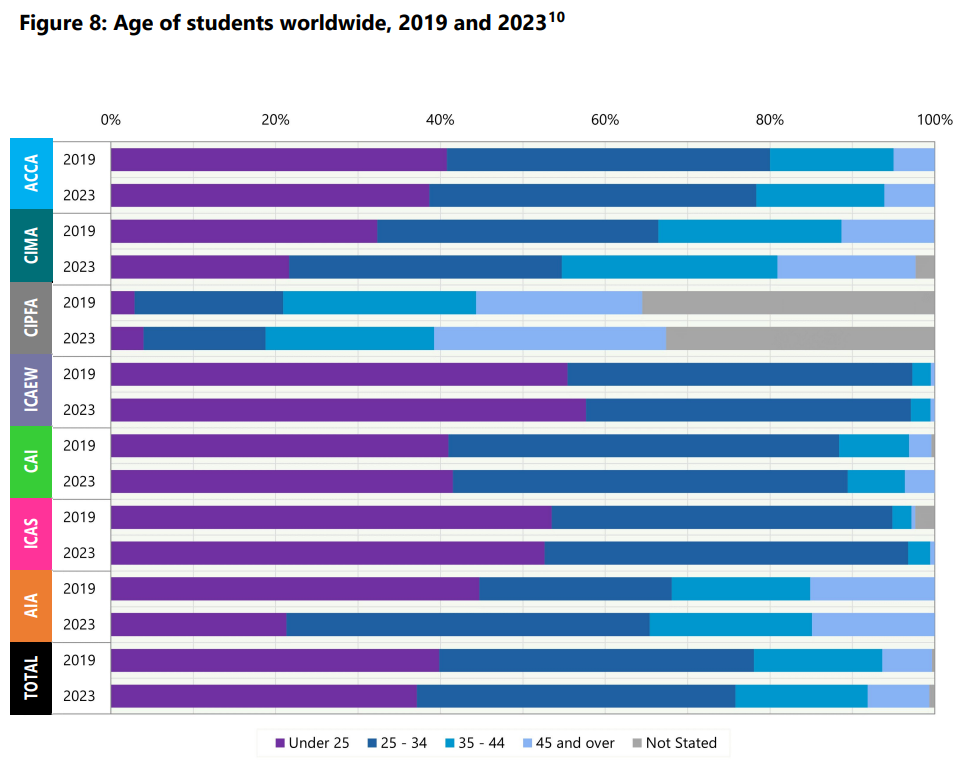 From January 2026 level 7 funding will no longer be available to those 22 years old and over.

This FRC report shows under 25s. It appears to be reasonable to estimate from this that c.70% of current students doing level 7 are over 22 years old.
FRC key facts and trends
Key Facts and Trends in the Accountancy Profession
FRC key facts and trends
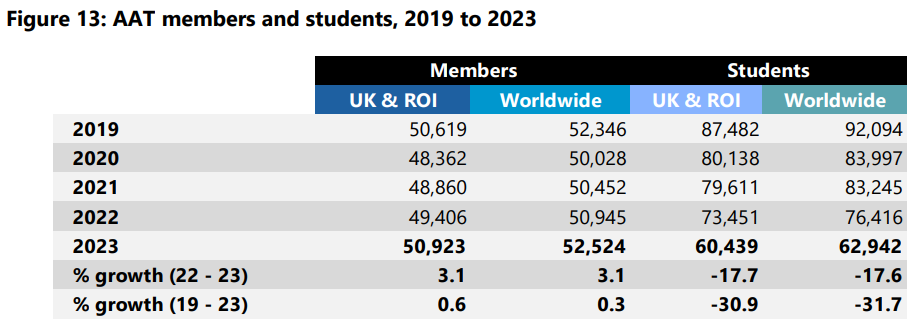 The AAT members and students that are over 22 years old will no longer be funded to do level 7, so maximise use of AFMDA to get chartered/qualified
Key Facts and Trends in the Accountancy Profession
ICAEW’s new syllabus (Sep25 launch)
LEVEL 6
LEVEL 4
LEVEL 7
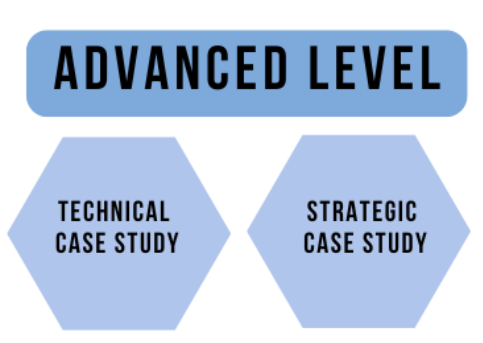 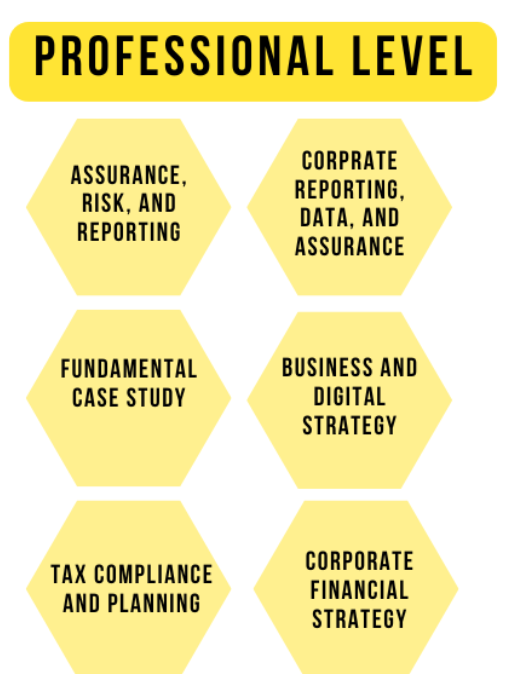 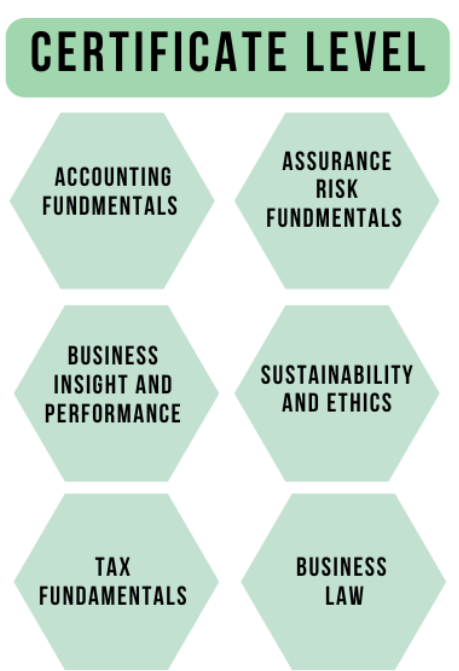 ACCA’s new syllabus   (Sep26 launch - ACCA Qualification Levels infographic.pdf)
LEVEL 4
LEVEL 6
LEVEL 7
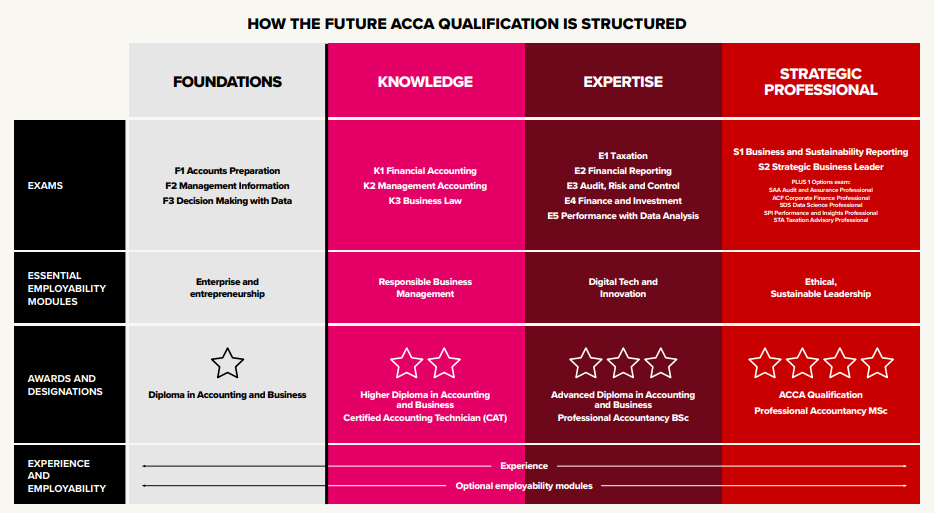 Proposed Level 7  (Funding is unavailable if over 22)